MANAGEMENT OF PROJECTBy: Dr. Shabnum Shaheen
Project management 
is one of the
tools for organizing tasks and pursuing concrete objectives and can be compared with
and distinguished from
Strategic planning
longer term orientation
definition of policies, activities
organizational development
 Implies a capacity to foresee and to prepare for
     structural change or adaptations over a
     relatively large period of time. 
Strategic planning usually affects or takes into
 account structural and infra-structural
 changes (or triggers them).
Tactical planning 
very similar to project
planning, tactical planning refers to the
various steps and processes to reach strategic
planning goals or, generally
to steer
the organization with a shorter period
of time, namely by adapting and reacting
to unforeseen changes or progress.
Cyclical or recurrent planning
 managing
and dealing with regular events or
foreseeable in a regular basis (e.g. activities
during the holiday period, General
Assemblies, etc.)
Daily planning
 dealing with actions that
need to be done immediately or in a very
short time frame.
Contingency planning

 measures and
actions taken or foreseen to respond to
unforeseen situations, if and when they occur
MBO – Management By Objectives
an
Approach to manage tasks & team
consisting in focusing on objectives
to be reached, often leaving room
for the teams to decide on the best way
to achieve them (but sometimes leaving
also too little room for flexibility and
adaptation!). It is referred to in contexts
of a relatively high degree of autonomy
of employees, workers or volunteers and
it is supposed to stimulate their creativity,
commitment and productivity (it is
assumed that the objectives are agreed together)
 It refers more to a style or approach in management.
MBWA
 an abbreviation created by Scott
MBWA stands for Management by
walking Around 
until something eventually happens. 
It stands as the probable
antithesis of management
because
the latter implies some kind of action or
at least planning...
Crisis management
concerns dealing
with one crisis after another which, as
MBWA, is not exactly a very efficient way
of management. Management should ultimately
allow those in charge to anticipate
 and prevent crises. 
Crises management
tends to lose a medium or short-term perspective and, therefore, influence on
the course of events
a way of dealing with exceptional and
unusual crises or catastrophes.
promoting an idea
structuring a series of ideas
 reconciling various action proposals”
envisaging, planning and defining a
course of action one wishes to pursue to achieve a specific future situation”;
“describing, at a specific time and in a specific situation, the processes of change one needs to initiate to create a new situation at a definite time in the future”;
 “a process which involves setting up a comprehensive scheme, which takes account of the various aspects of one situation, for the purpose of arriving at another”;
“a dream, a process, an instrument which one can use to project oneself into the future, to set oneself goals and objectives”

 “drawing on the present to envisage the future (tomorrow). A destination worked out together.”
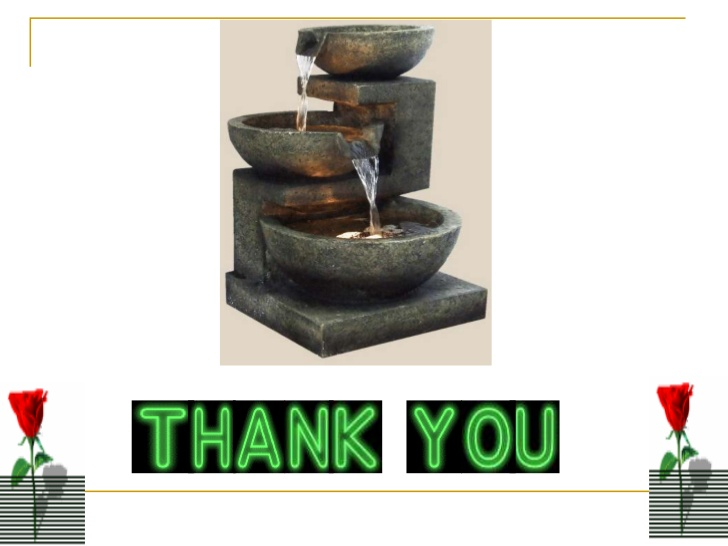